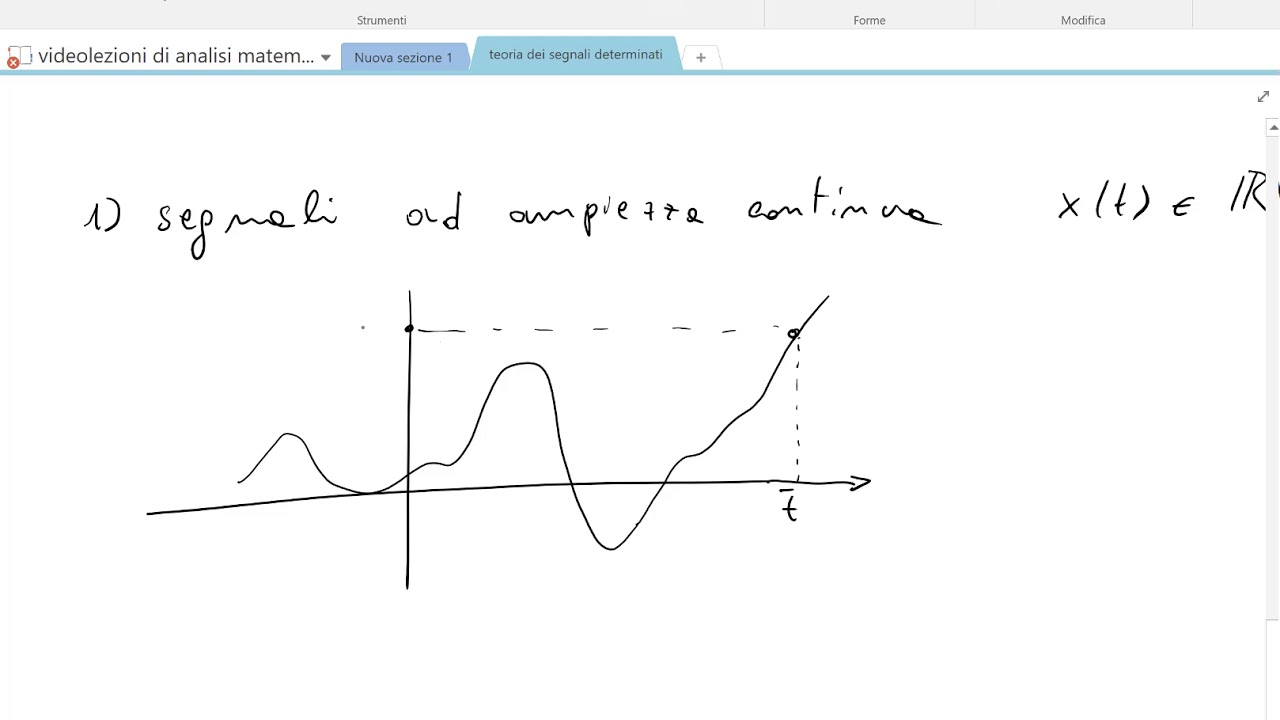 Teoria dei Segnali
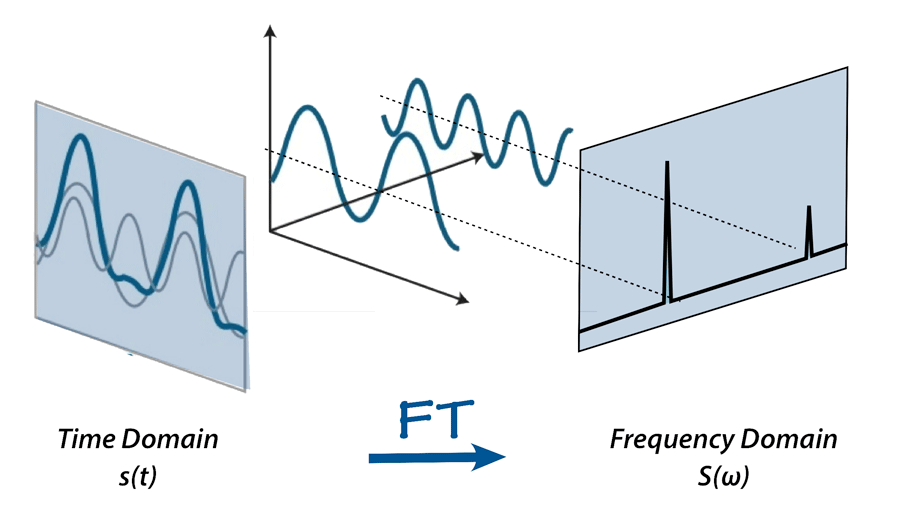 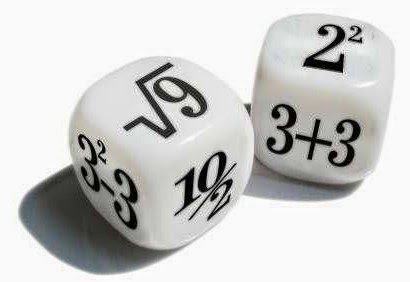 Corso di Laurea: 
Scienze Nautiche Aeronautiche e Meteo-Oceanografiche
Anno Accademico: 2022/2023
Crediti: 9 CFU
Docente: Giampaolo Ferraioli
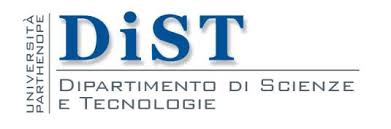 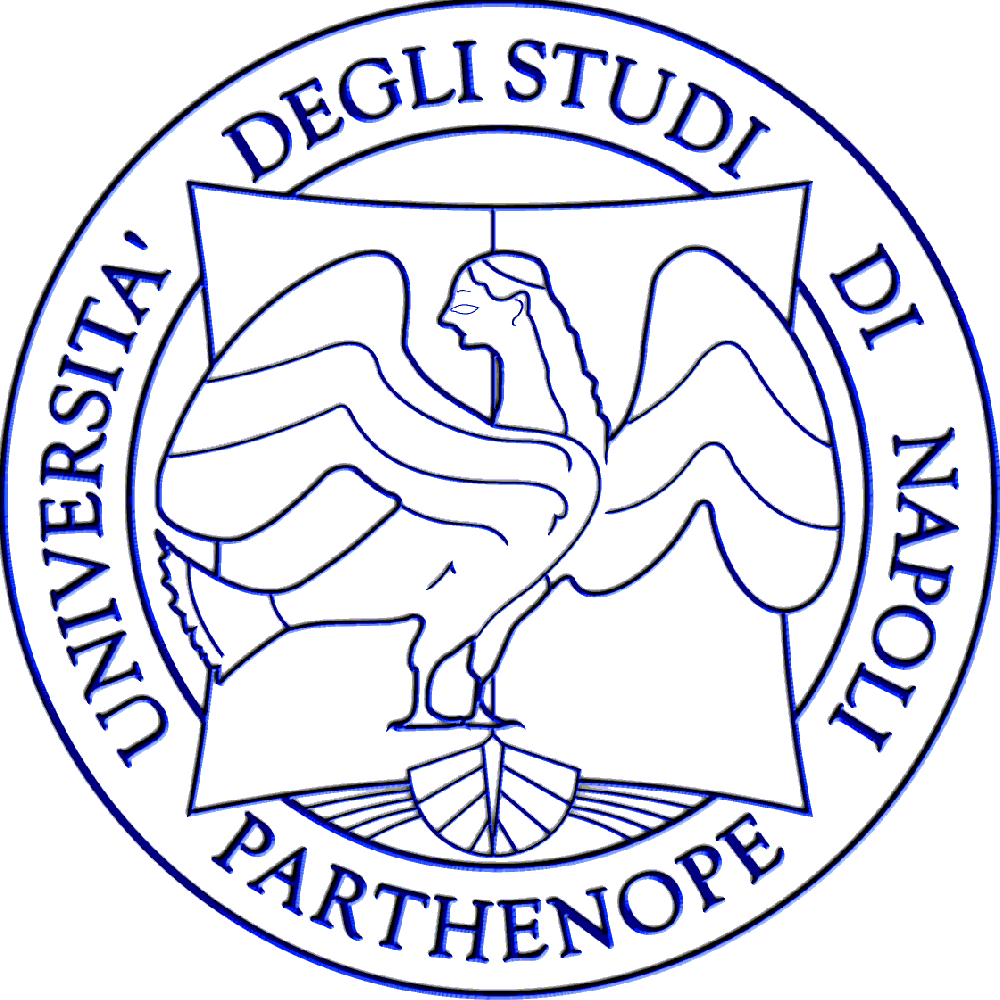 Sommario
Convoluzione
Convoluzione
L’operazione di convoluzione tra due segnali a TC è definita nel seguente modo:
La Delta di Dirac è l’elemento neutro della convoluzione
Convoluzione
Per segnali di energia il calcolo della convoluzione è analogo a quello della correlazione, eccetto per l’operazione di ribaltamento (non presente nel caso della correlazione).
La convoluzione di un segnale pari con se stesso coincide con la funzione di autocorrelazione.
ES:
Convoluzione
1. Passiamo nel dominio della Frequenza
2. Facciamo il prodotto degli spettri
3. Torniamo nel dominio del tempo